Present Perfect Simple
Form and use
Basic rules on how to form Present Perfect Simple
Shortened forms
I have = I‘ve
I have been here since last week = I‘ve been here since last week.
She has just gone out = She‘s just gone out.
I haven‘t seen Peter = I‘ve not seen him = I have not seen him.
Present Perfect Simple: have / has + Past participle
I have eaten
You have eaten
He has eaten 
She has  eaten 
It has  eaten 
We have  eaten 
You have eaten
They have  eaten
I haven’t eaten
You haven’t eaten
He hasn’t eaten 
She hasn’t eaten 
It hasn’t eaten 
We haven’t eaten 
You haven’t eaten
They haven’t eaten
Have I eaten
Have you eaten
Has he eaten 
Has she eaten 
Has it eaten 
Have we eaten
Have you eaten
Have they eaten
Present Perfect vs. Past Simple
If the time is defined Past Tense is to be used

Compare:”Where you (BE) __________yesterday?”
“Where (you/be) ____________?”
I didn’t see Peter at the party last night.
I’ve never seen Peter before.
When to use Present Perfect?
For actions that happened – but either we do not know when or it is not important when:
I have been in London twice.  - no time given
Similar are the actions which reflect / show RESULTS:
I‘ve broken my leg!
I‘ ve made a mistake.
I‘ve read the book.
For actions that began in the past and still go on – EXPERIENCE
I have lived in Slovenia for ten years.
I have been at this schoool for nine years.
Adverbs of time with Present Perfect
yet – negative sentences and questions
already
just
ever / never
before
so far
recently
since 
for
But also:
Today
I haven‘t seen Peter today.
I haven‘t seen him SINCE last week.
I haven‘t seen him FOR six days.
I haven‘t seen him FOR AGES.
BUT:
I didn‘t see Peter at school last week.
I saw him when we were at John‘s party.
‘‘SINCE‘‘ and ‘‘FOR‘‘
Try to answer some of the questions below:
How long have you had English?
 I‘ve had it for five years.
Can you explain the sentence in English?
I started learning English five years ago and I am still learing it.
How long have you known your English teacher? 
I‘ve known her for two years. Means = …
We met two years ago and now we know each other.
HOW LONG have you been at this school?
I have been at this school _______ 2002.
I have been at this school SINCE 2002.
That is 8 years!
Yes, I have been at this school for eight years.
What has happened? (just / get married)
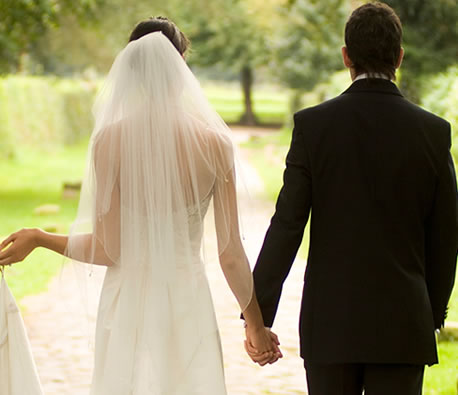 They have just got married.
(just / see a ghost)
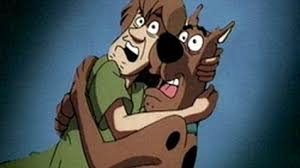 They have just seen a ghost.
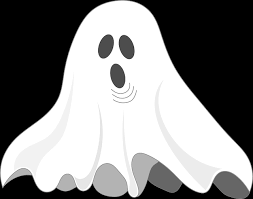 You can try some exercises in your workbook or book as well or online.
See you soon!